PSHE
Unit 4- Healthy Me
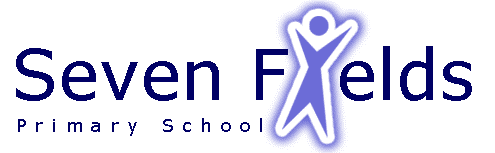